Недостатньо лише отримати знання - треба знайти їм застосування. Недостатньо тільки бажати - треба творити. 

                                    Йоганн Гете
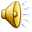 Масовець Катерина учениця 10 класу
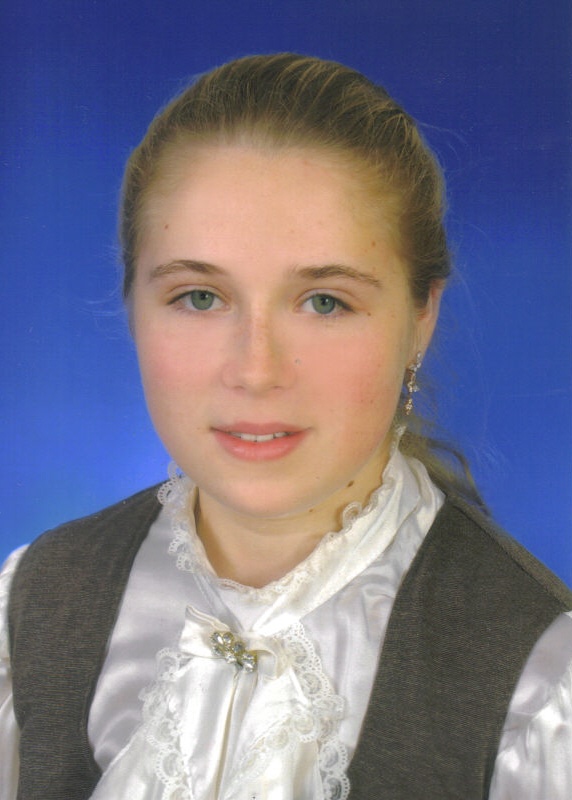 Творчий проектРозробка моделі сувеніра “ Катруся”до Євро 2012
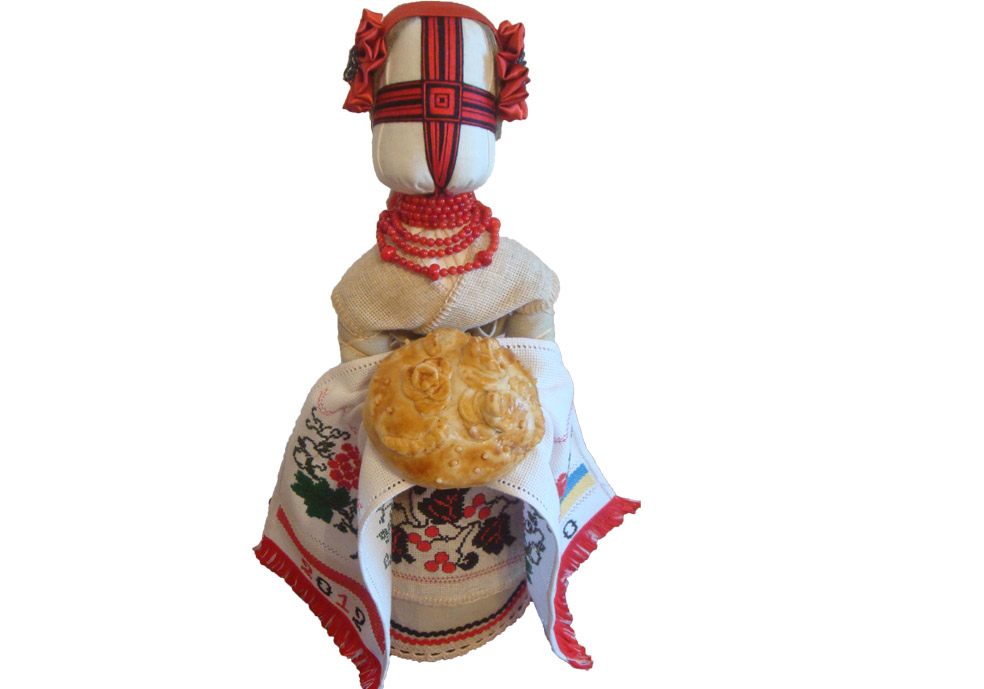 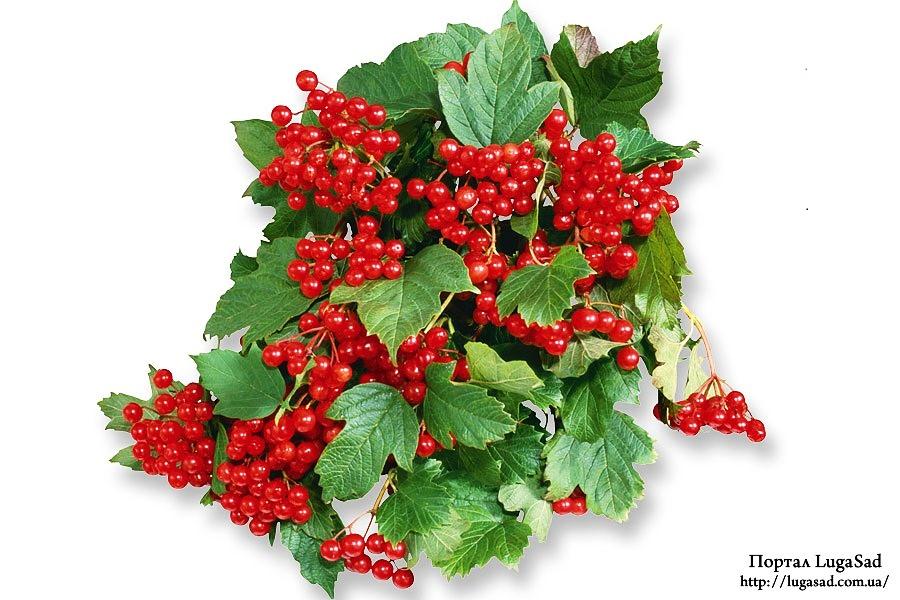 Історія розвитку сувеніра до Євро 2012
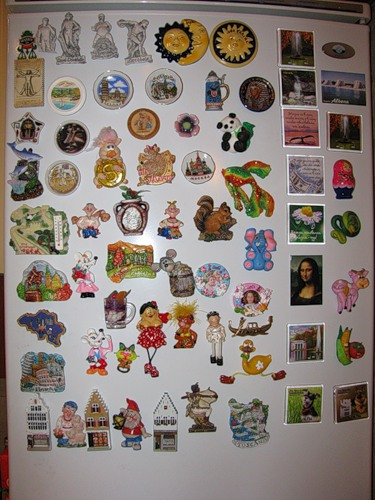 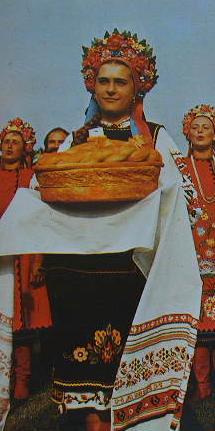 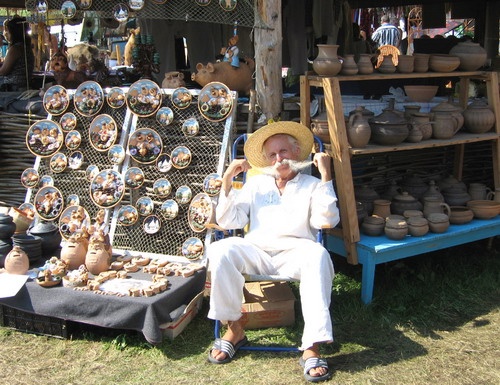 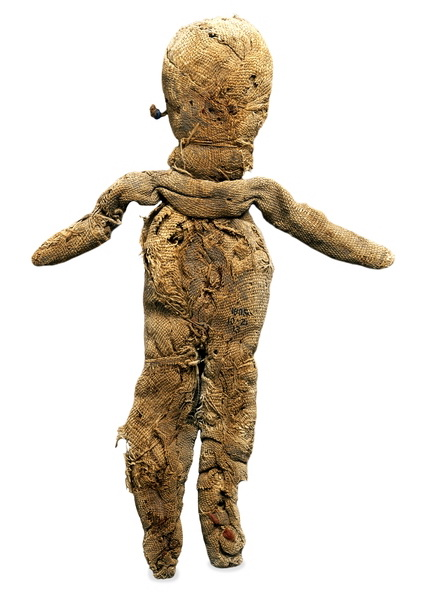 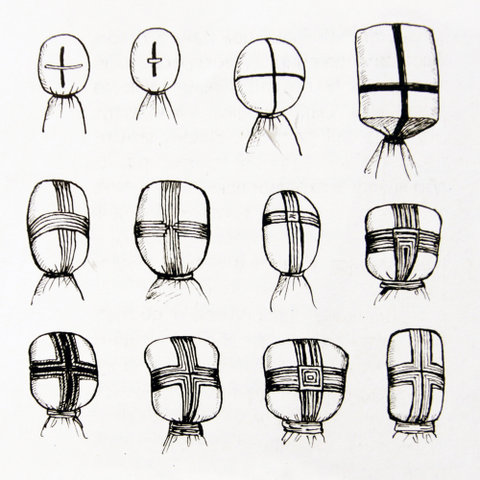 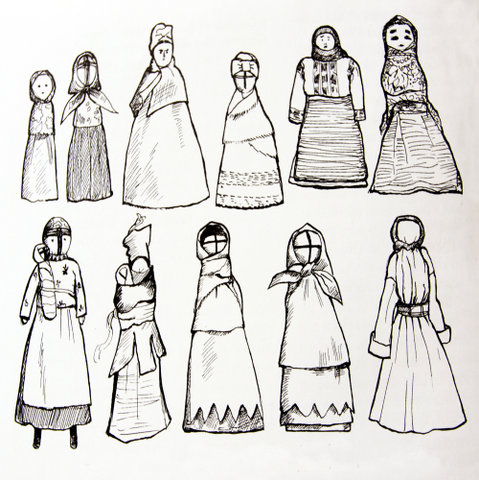 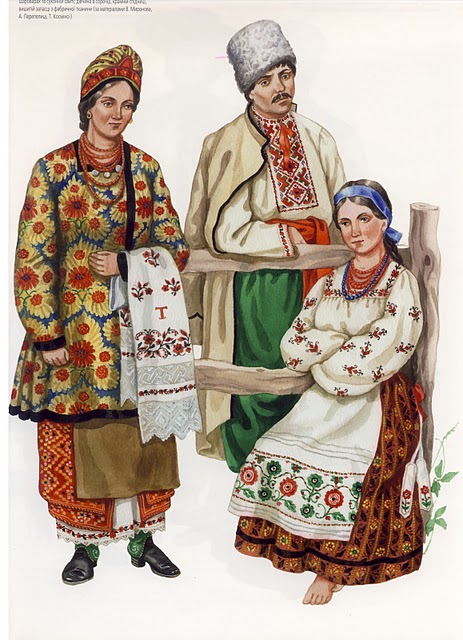 Обґрунтування об'єкту проектування
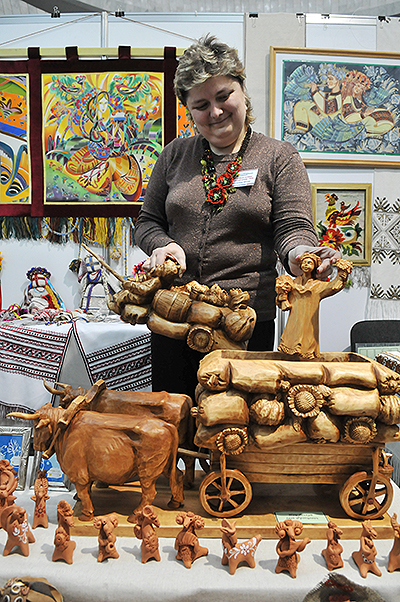 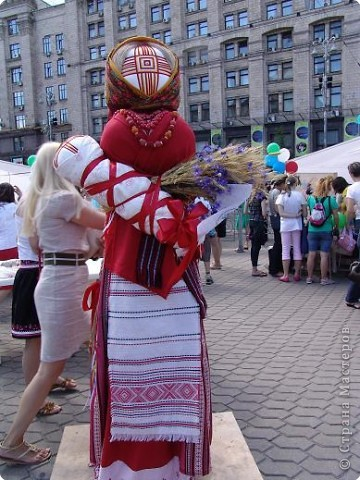 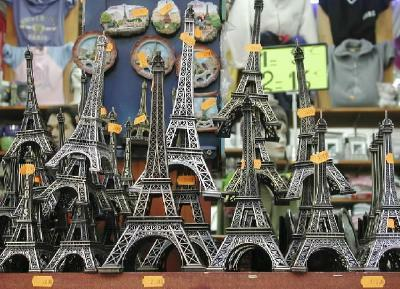 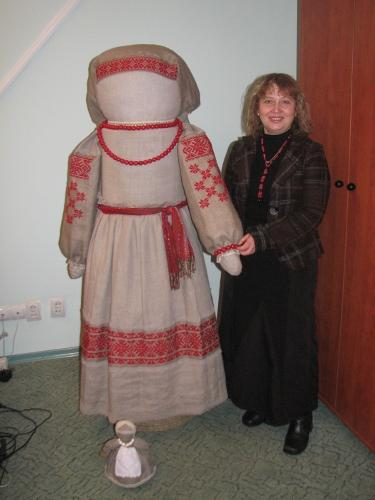 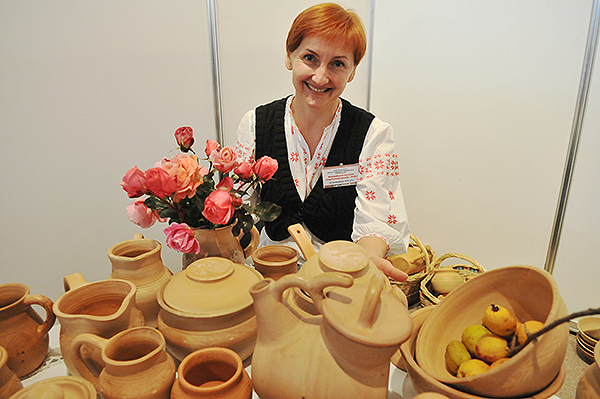 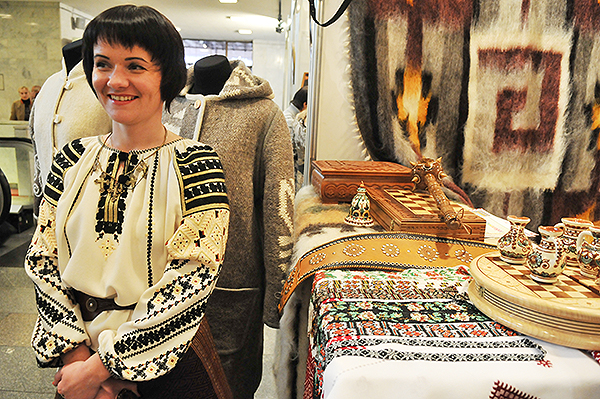 ?
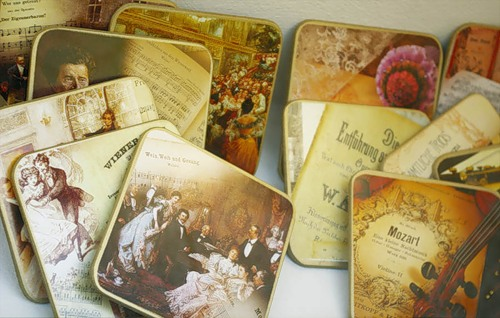 Обґрунтування об'єкту проектування
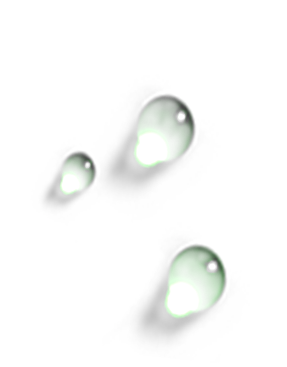 Сувенір має слугувати для 
прикраси інтер'єру, бути 
оберегом для оселі і 
обов'язково нагадувати 
про подію 2012 року
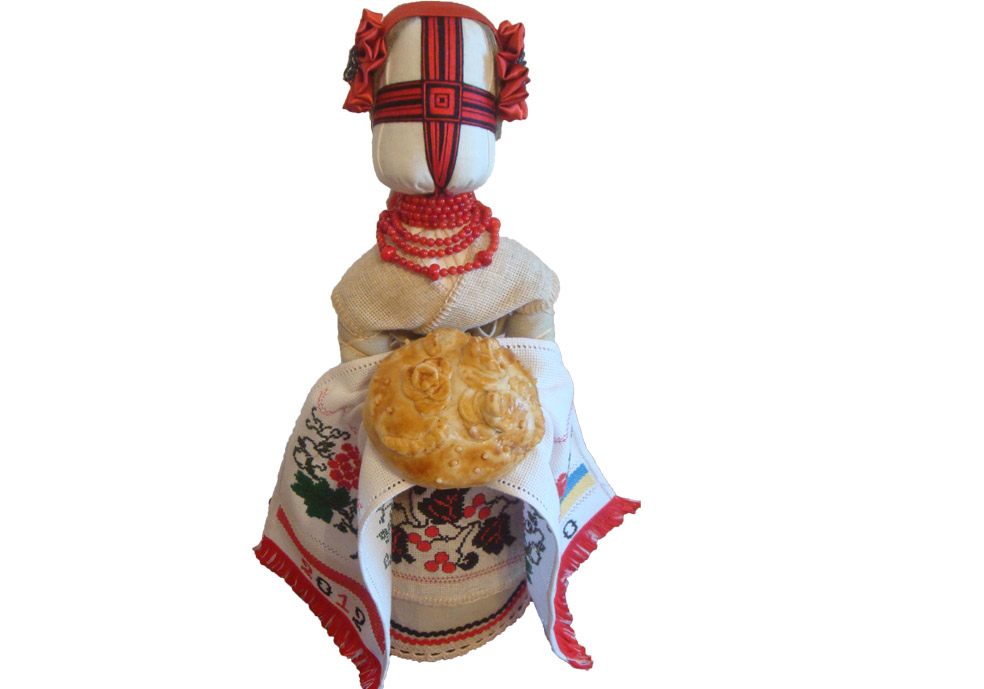 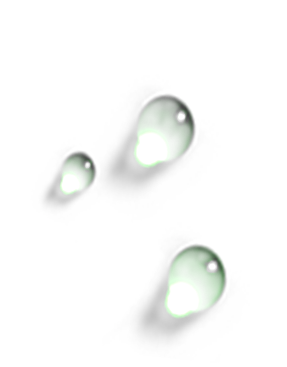 Художнє оформлення
 сувеніру має відповідати 
задуму та віддзеркалювати 
традиції і звичаї України
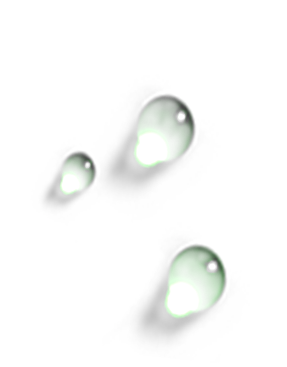 Матеріал повинен 
створювати враження  часів 
наших бабусь і бути цікавим 
 для людського ока
Моделі - аналоги
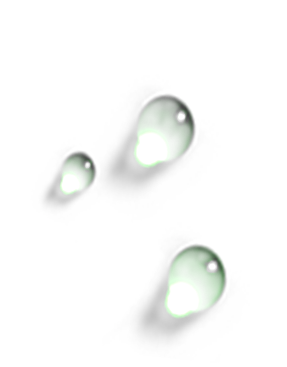 4
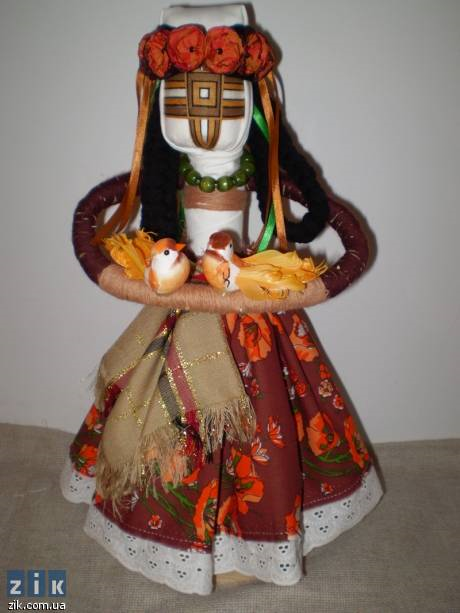 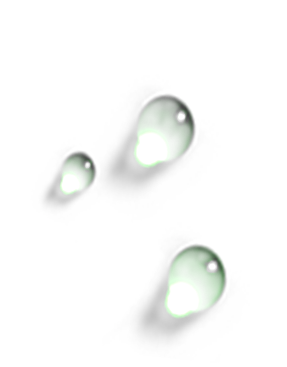 3
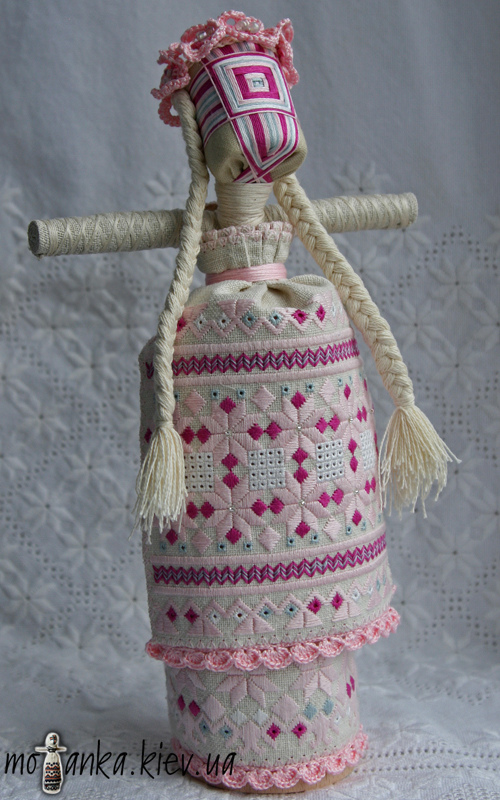 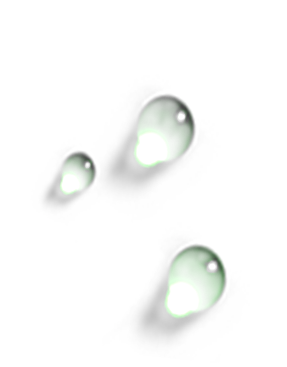 2
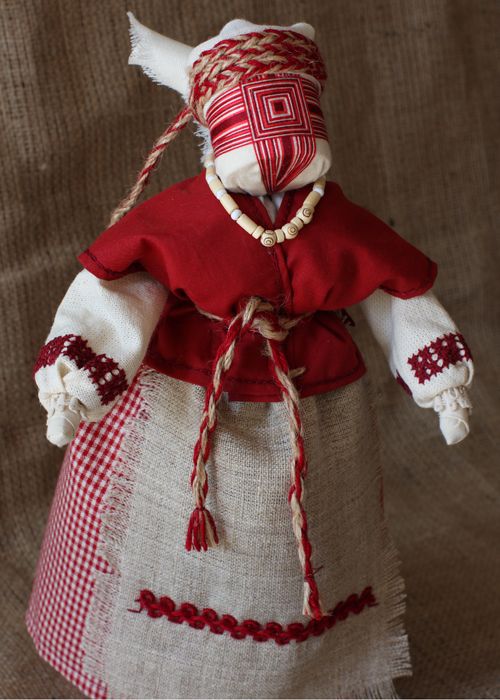 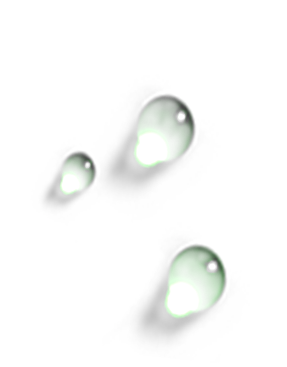 1
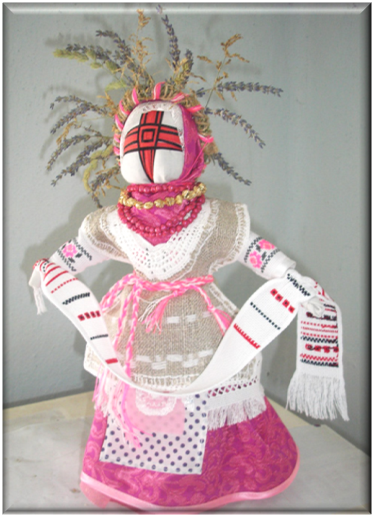 Ескіз моделі - пропозиції
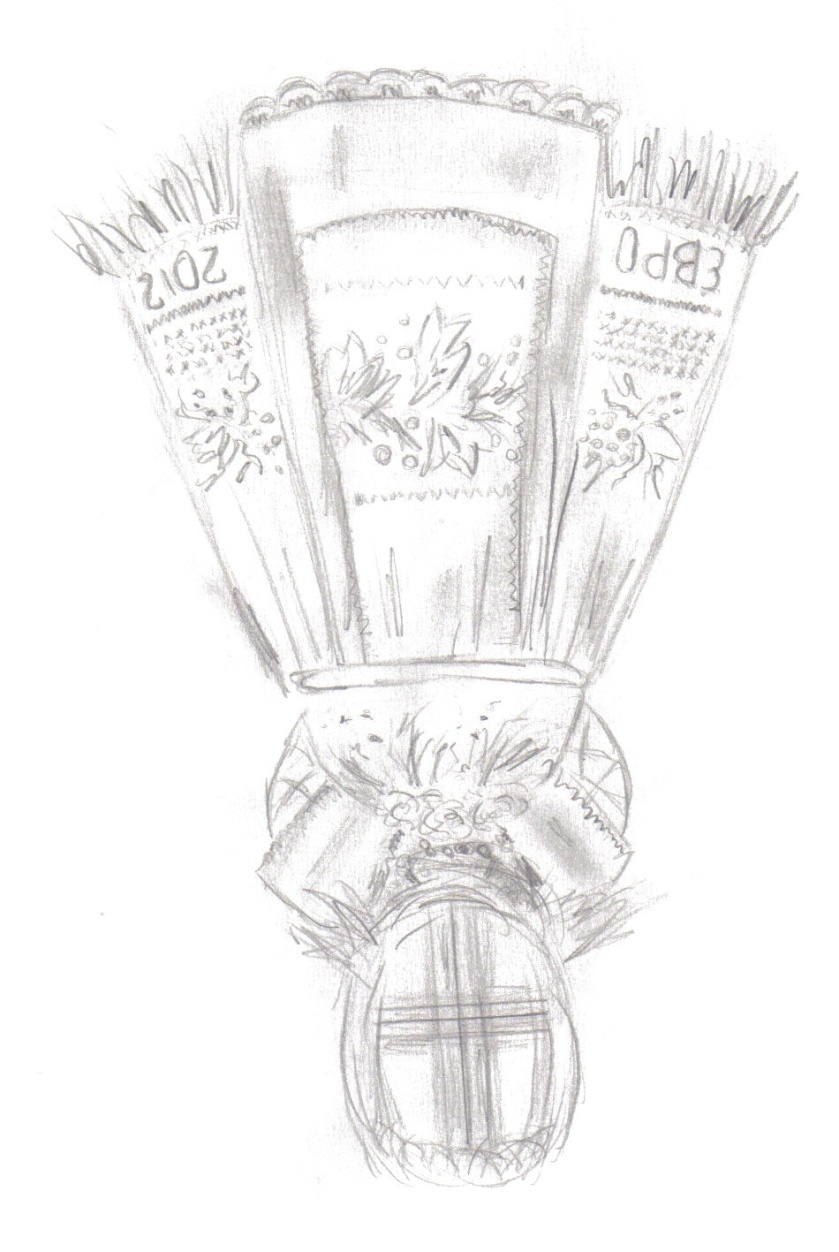 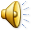 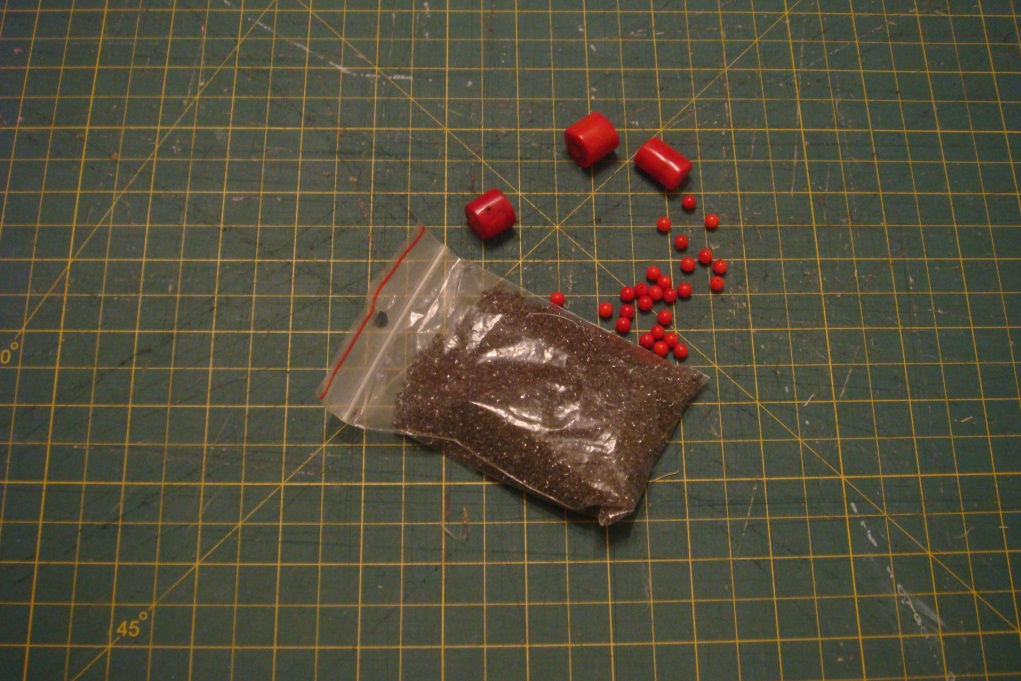 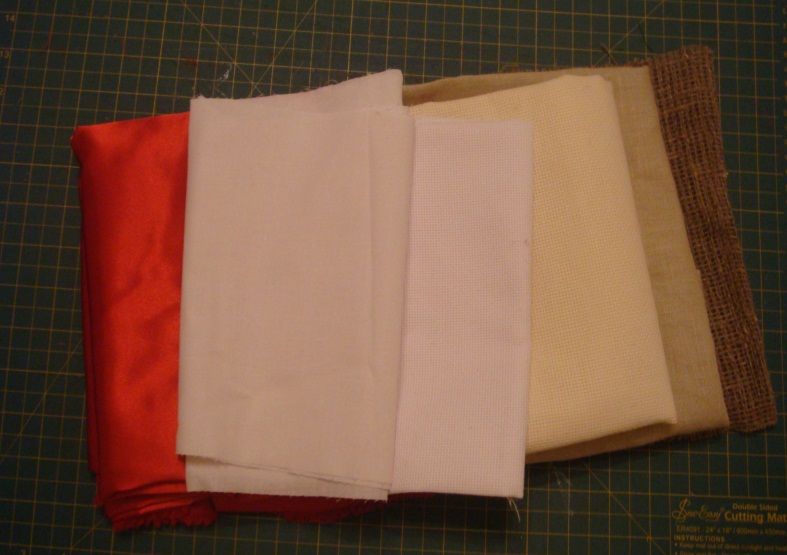 Матеріали для 
виготовлення  
моделі-пропозиції
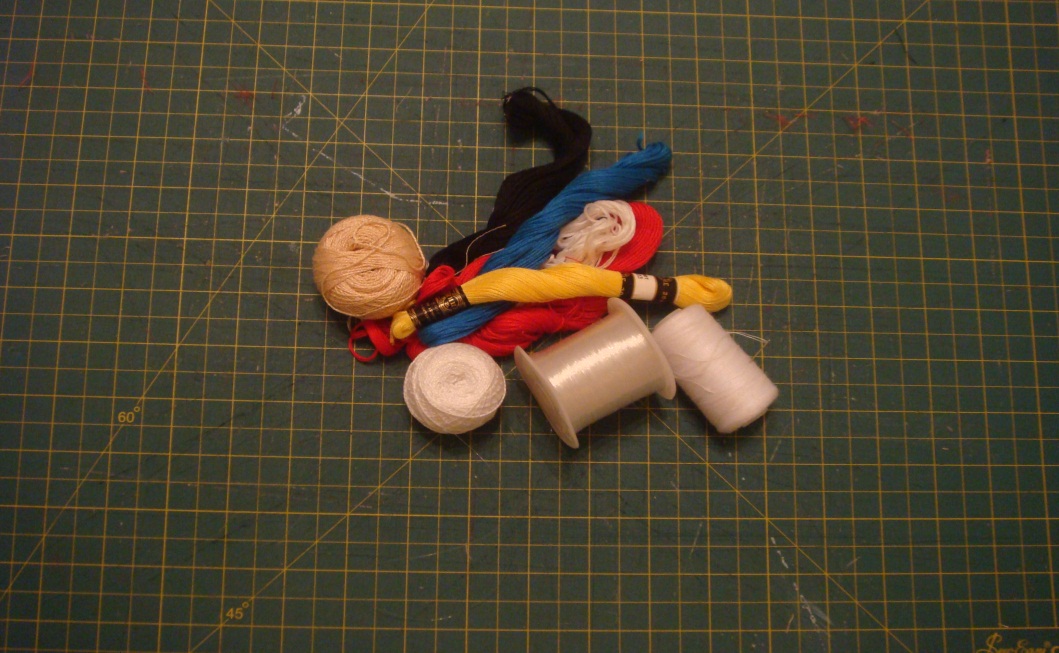 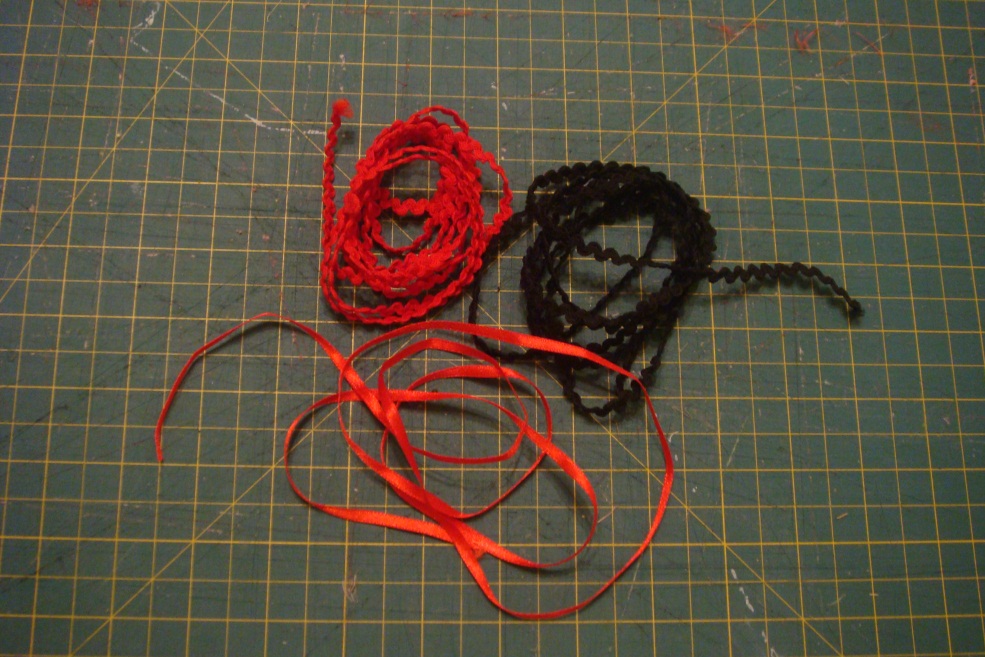 Інструменти та устаткування
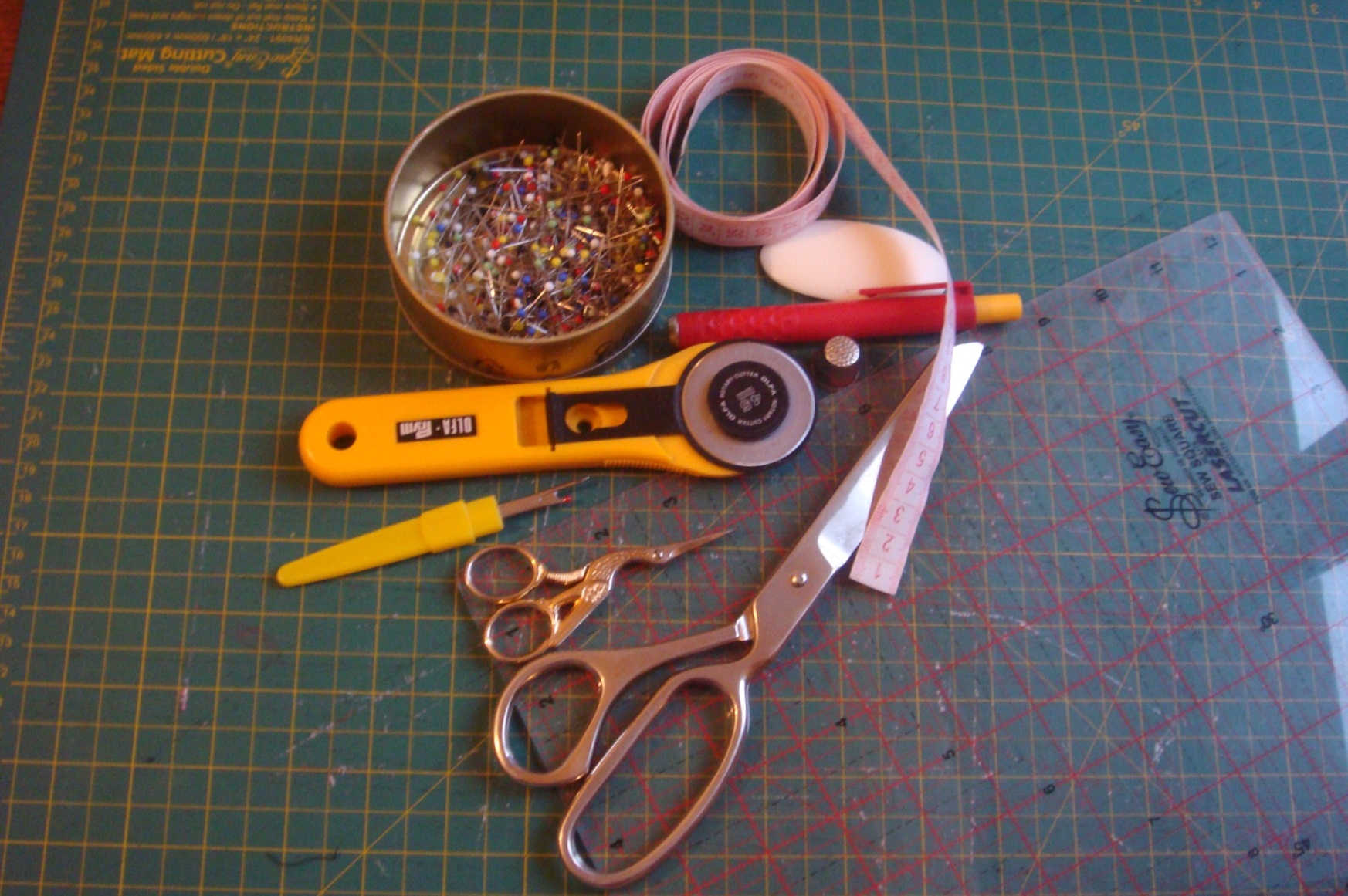 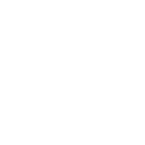 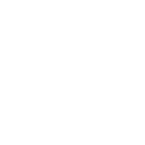 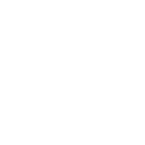 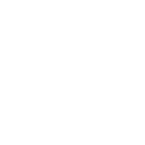 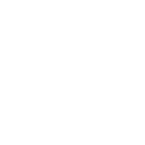 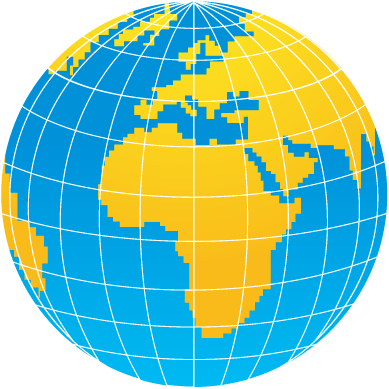 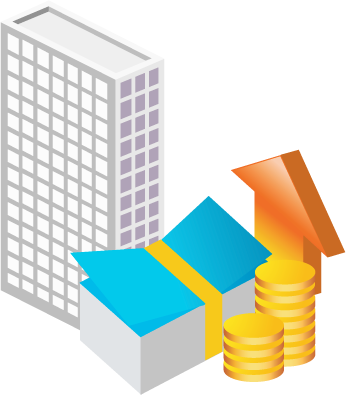 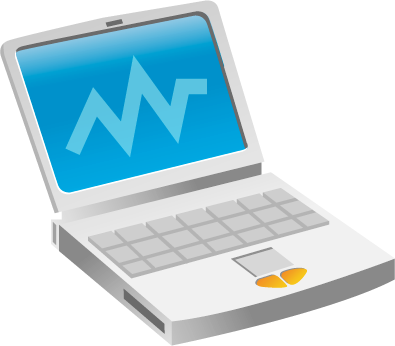 Продукт
Презентація
Дослідження
Статті
Ідеї
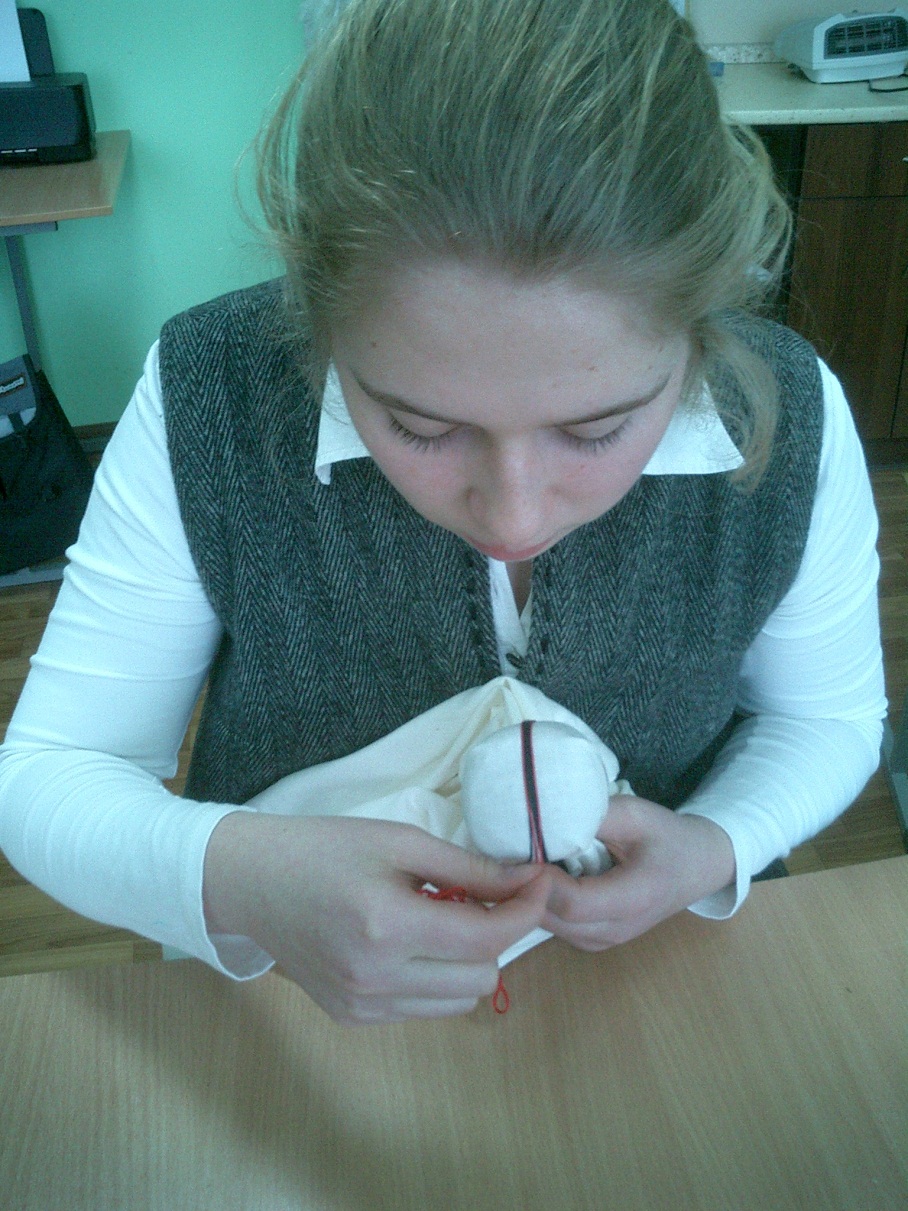 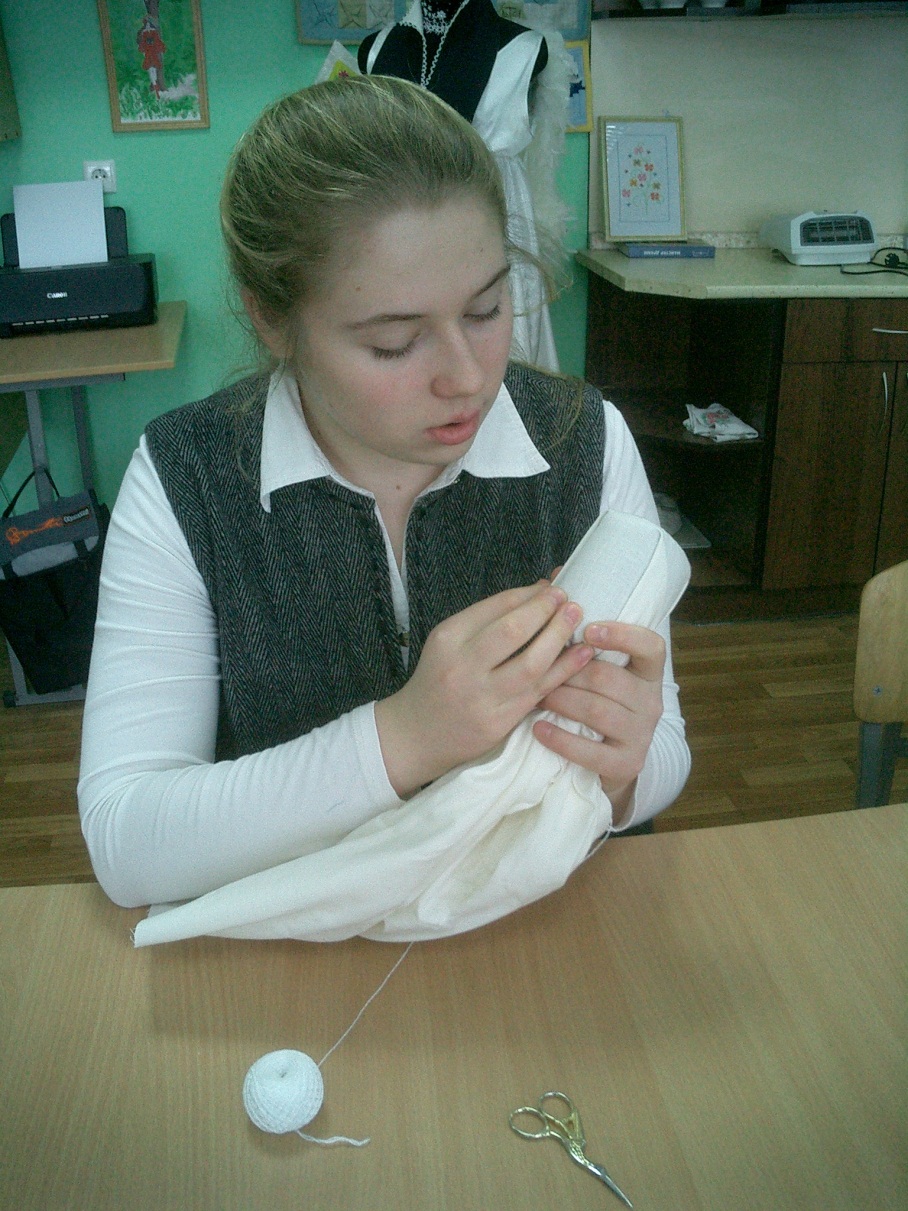 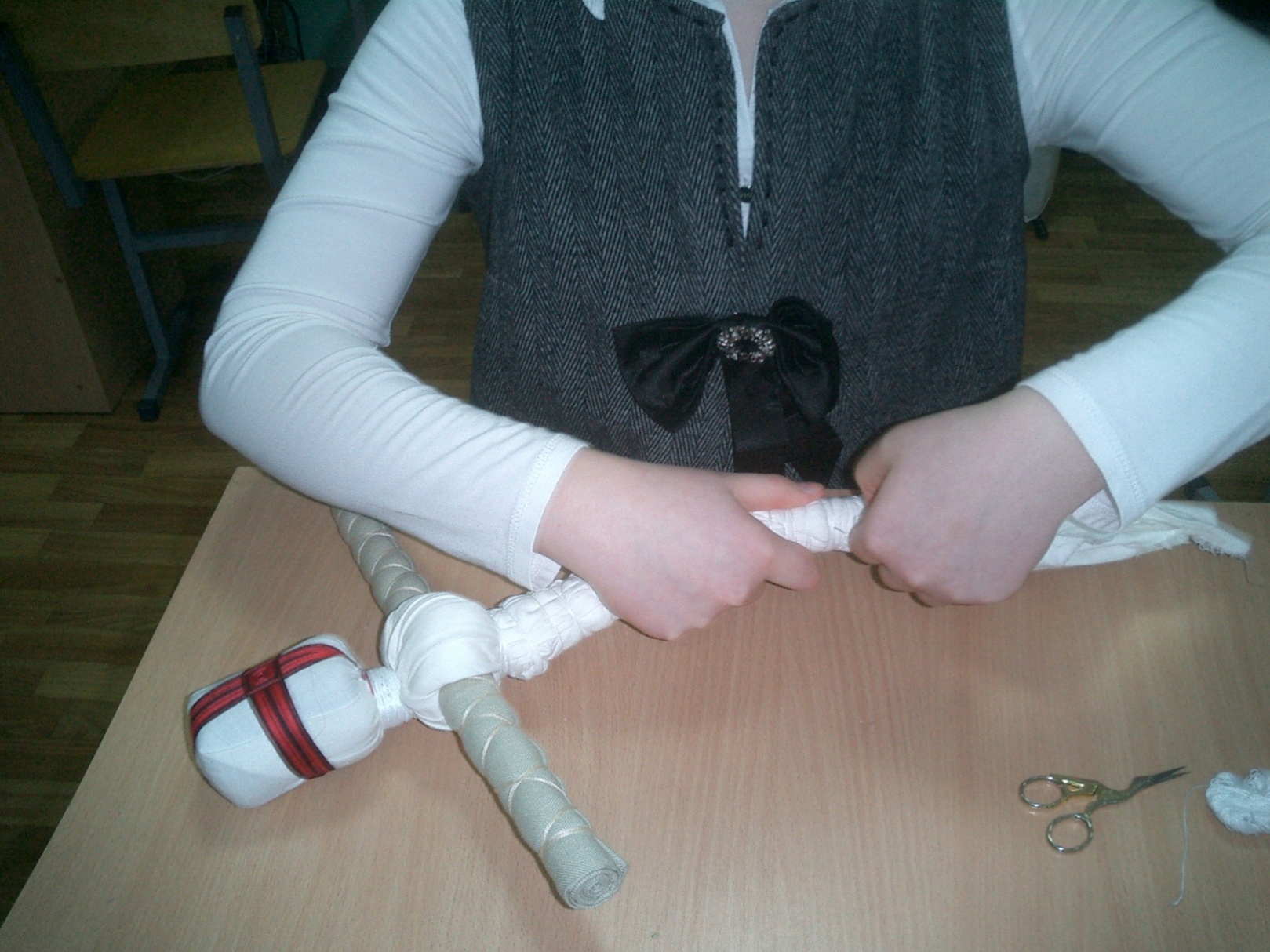 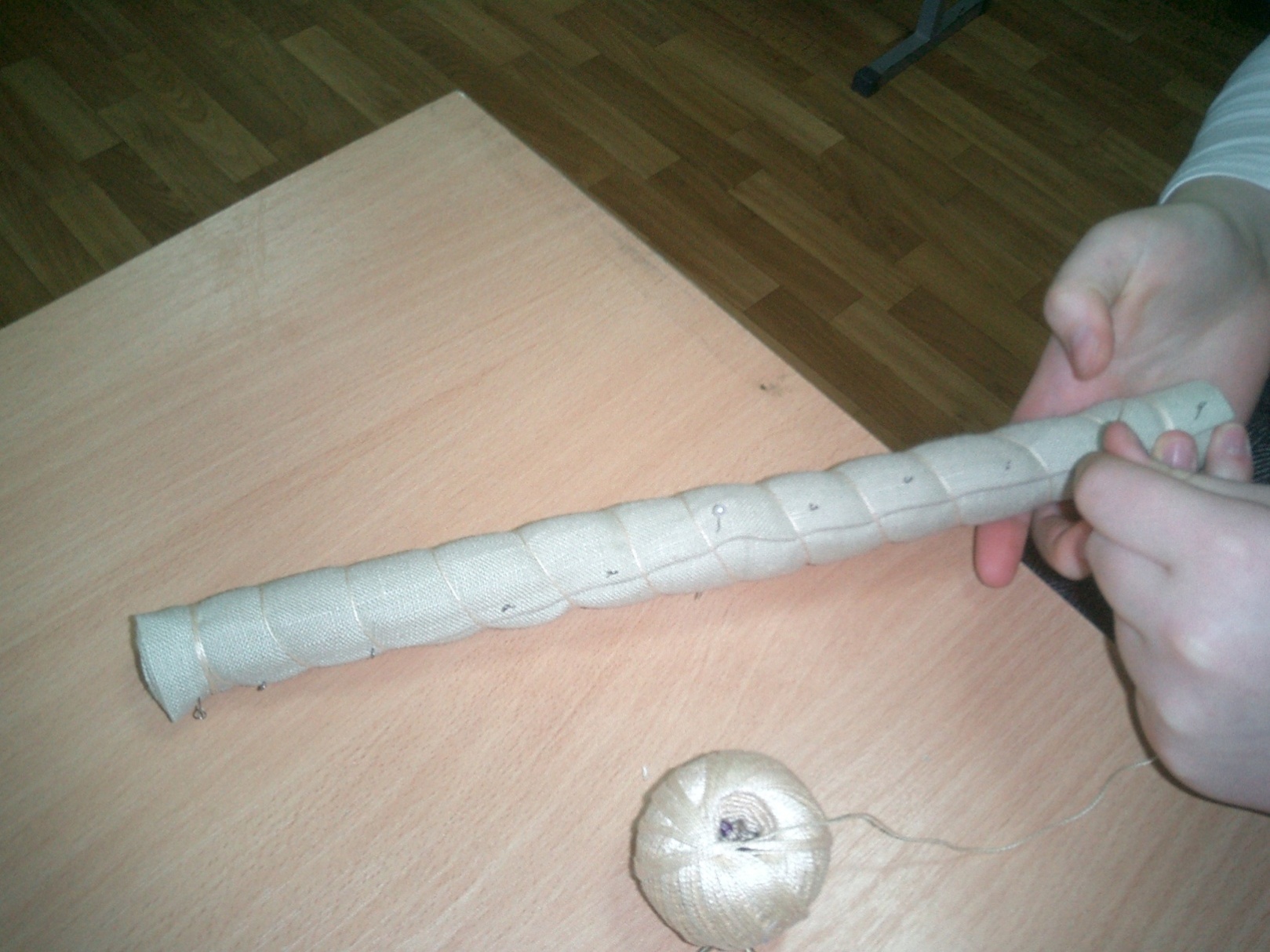 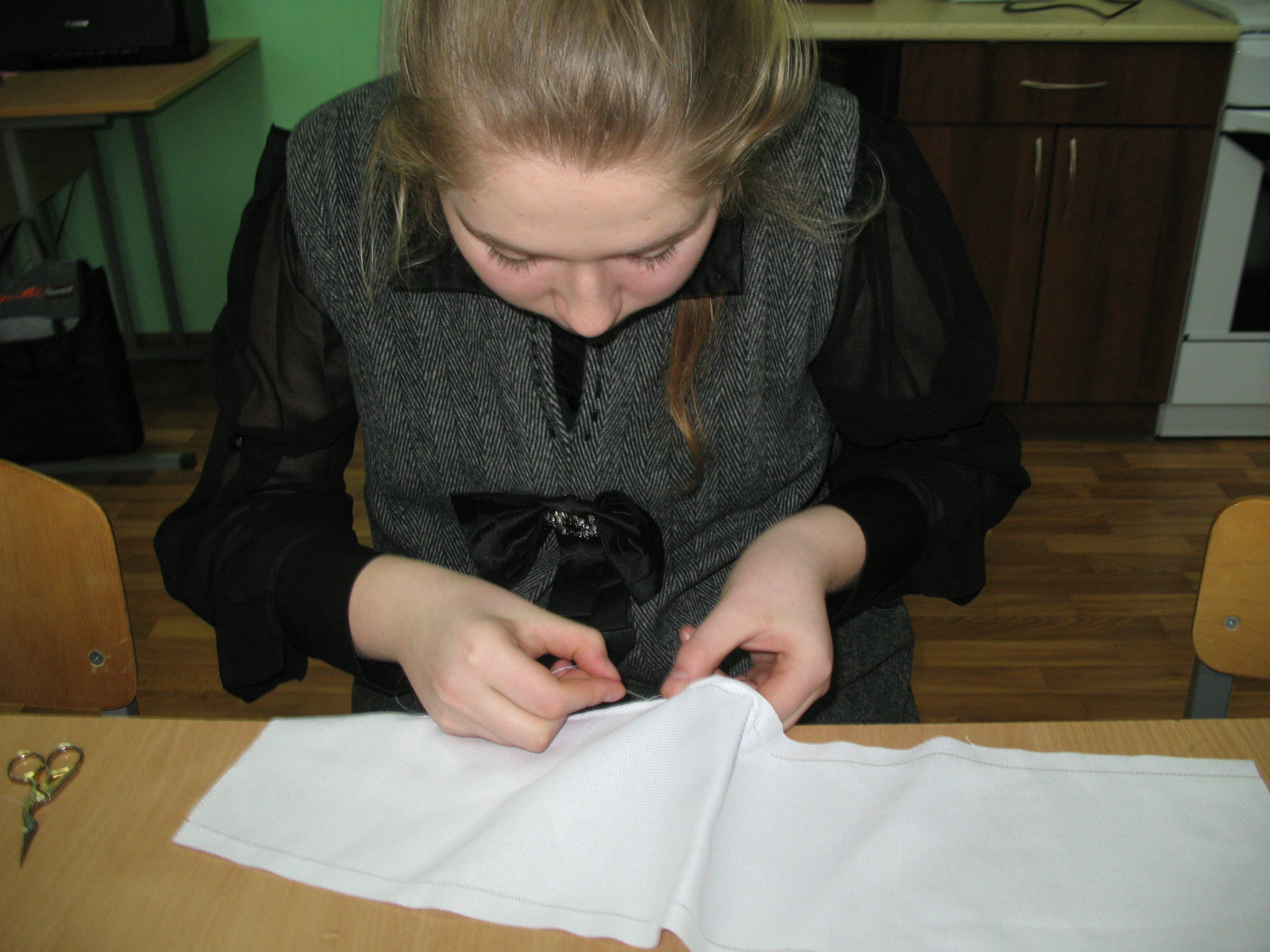 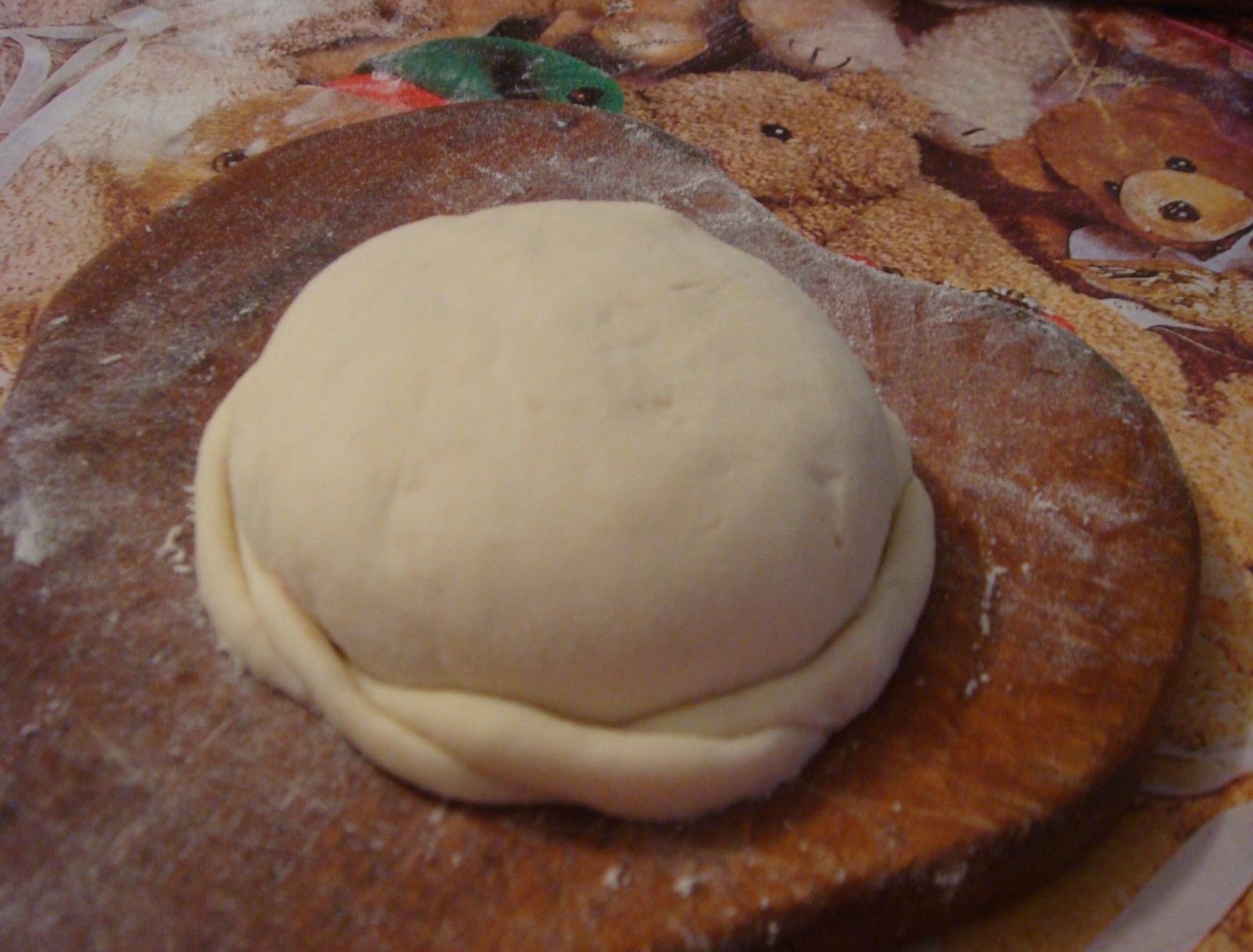 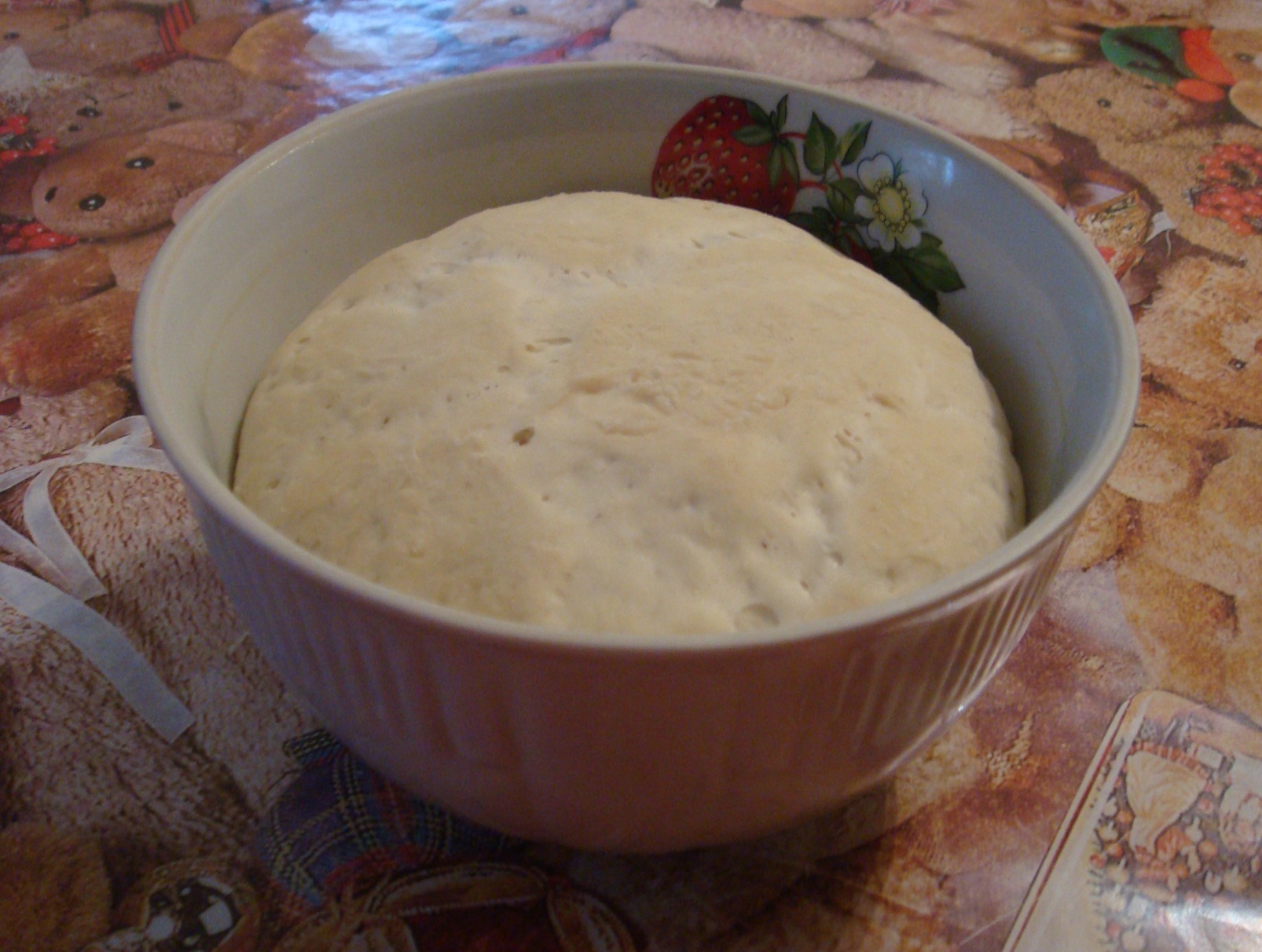 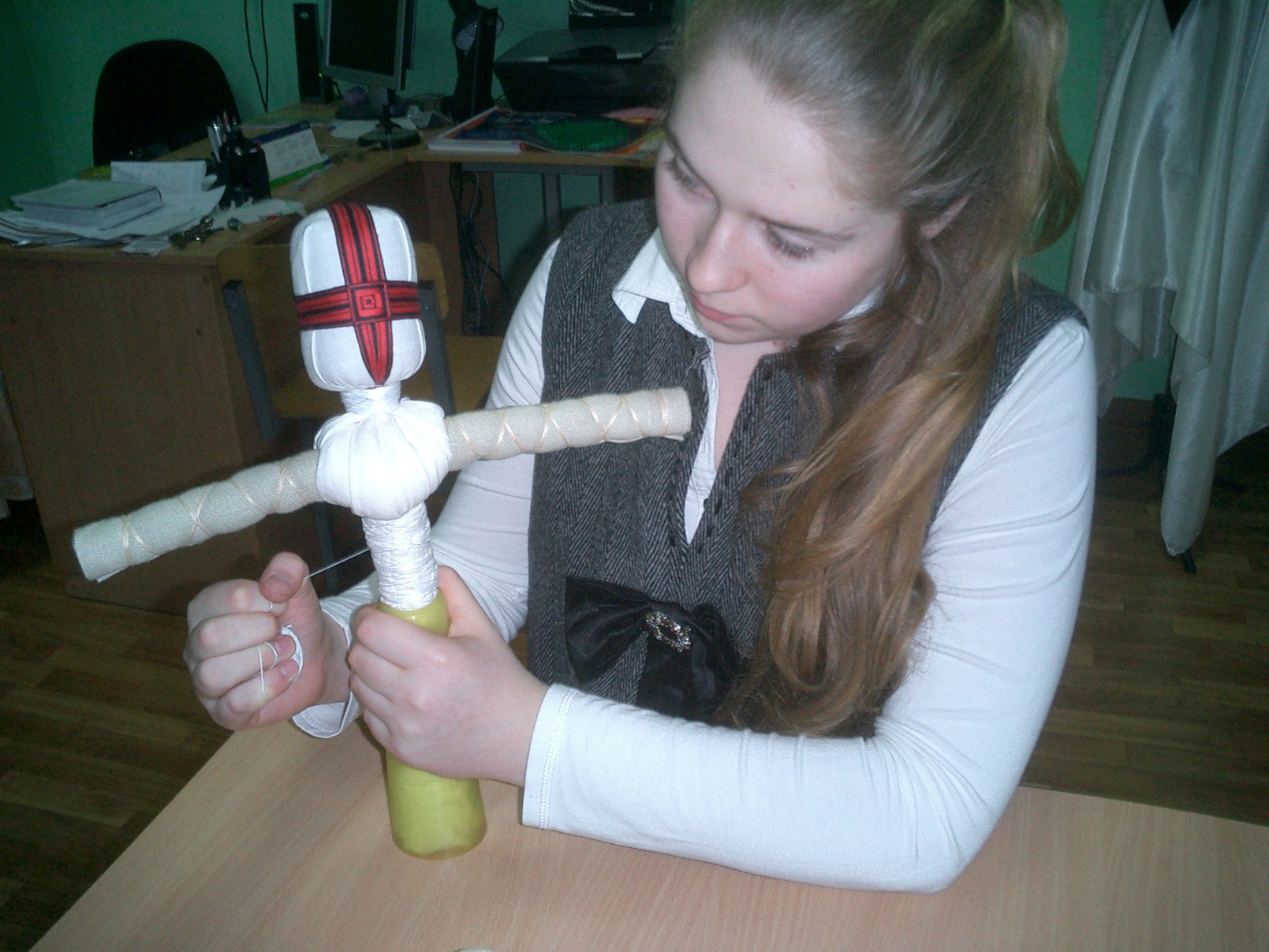 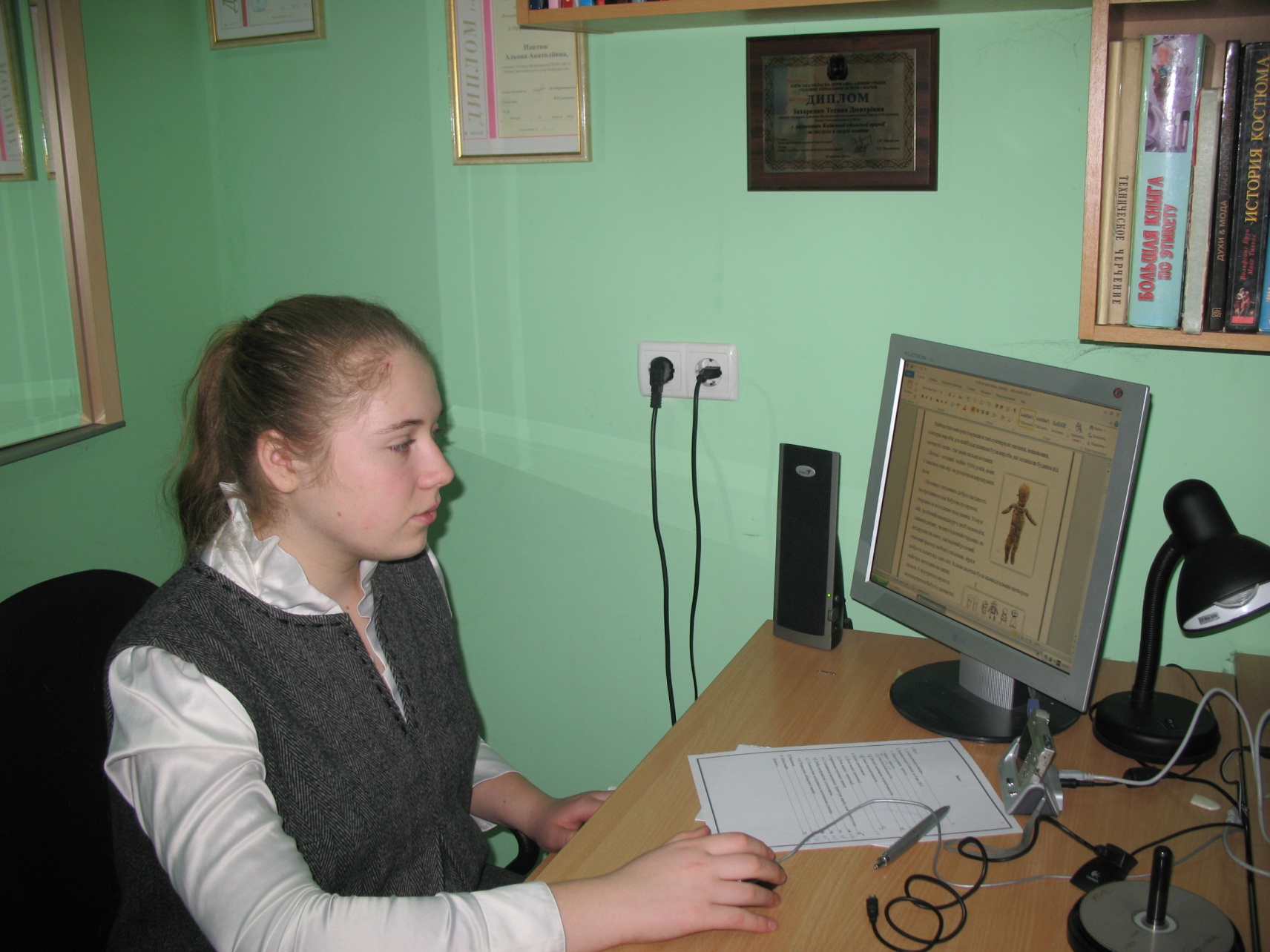 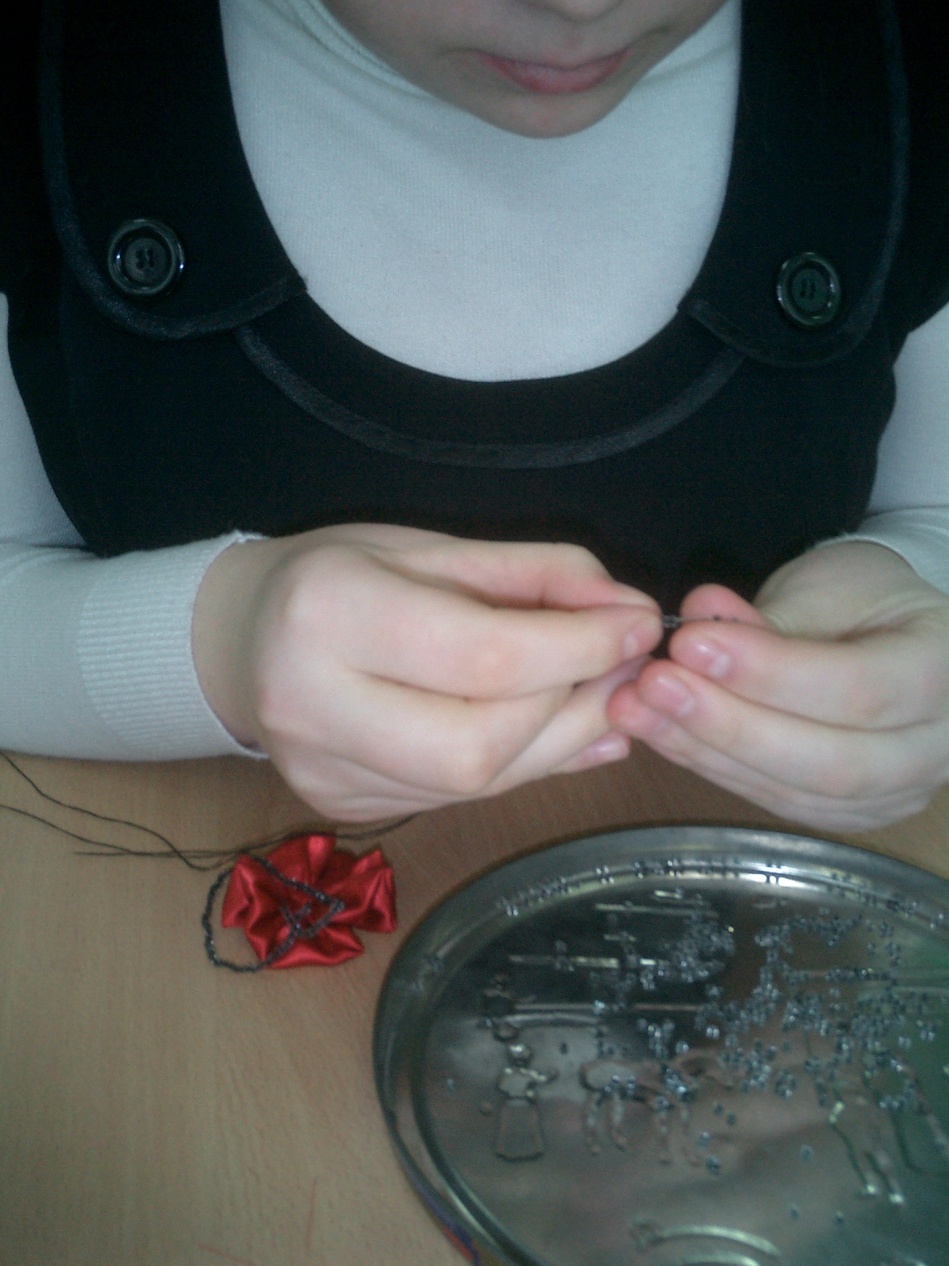 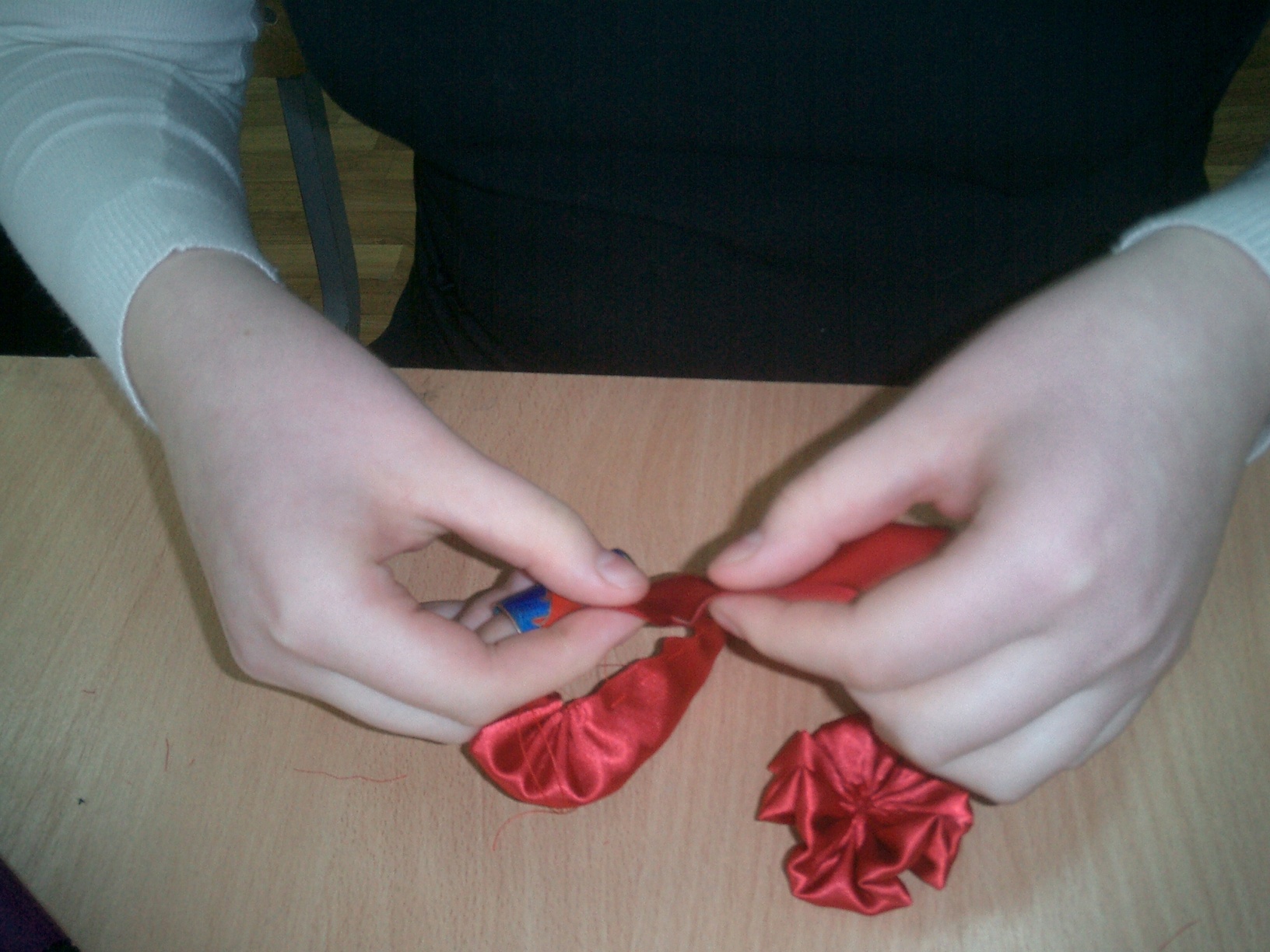 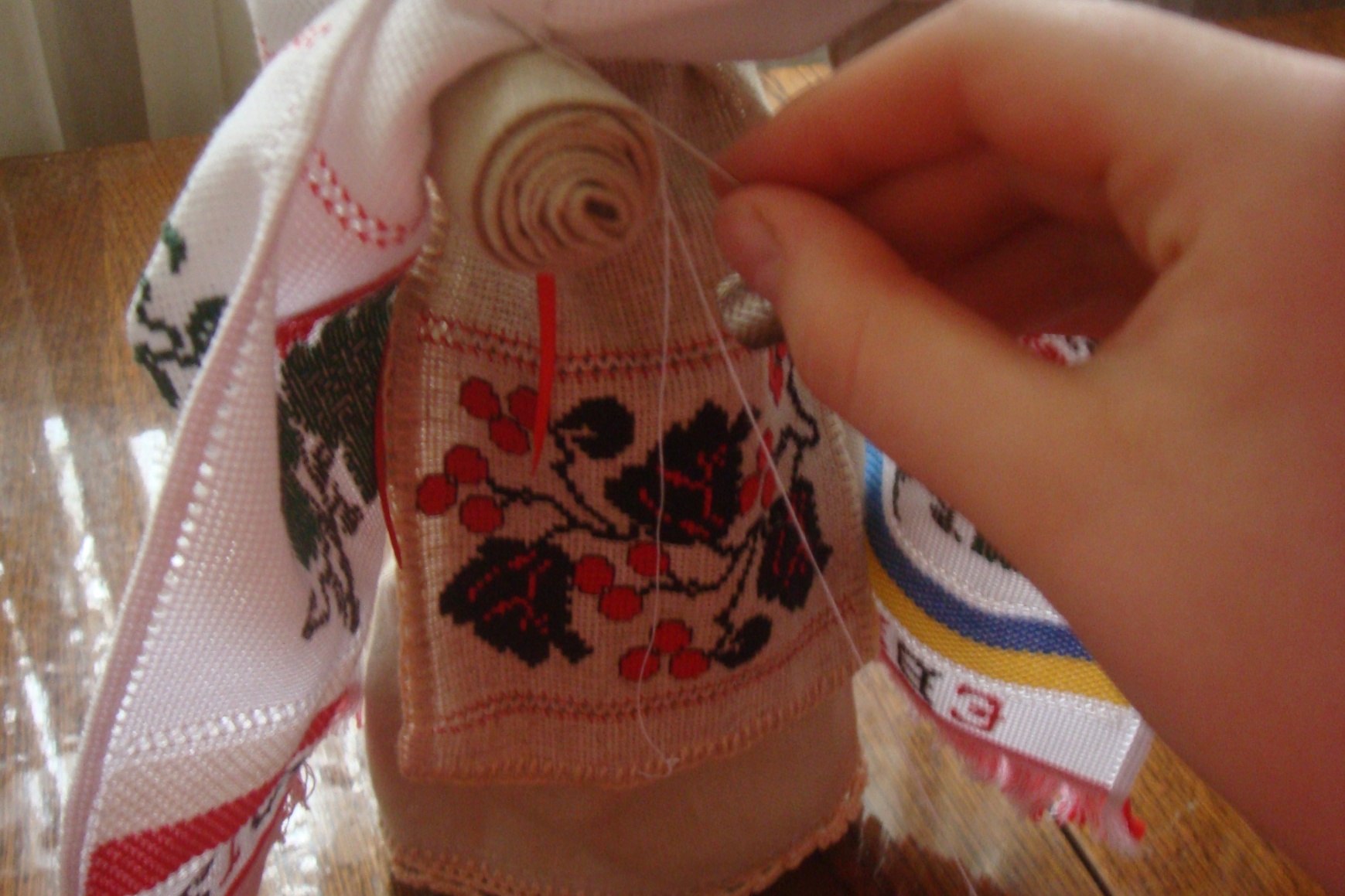 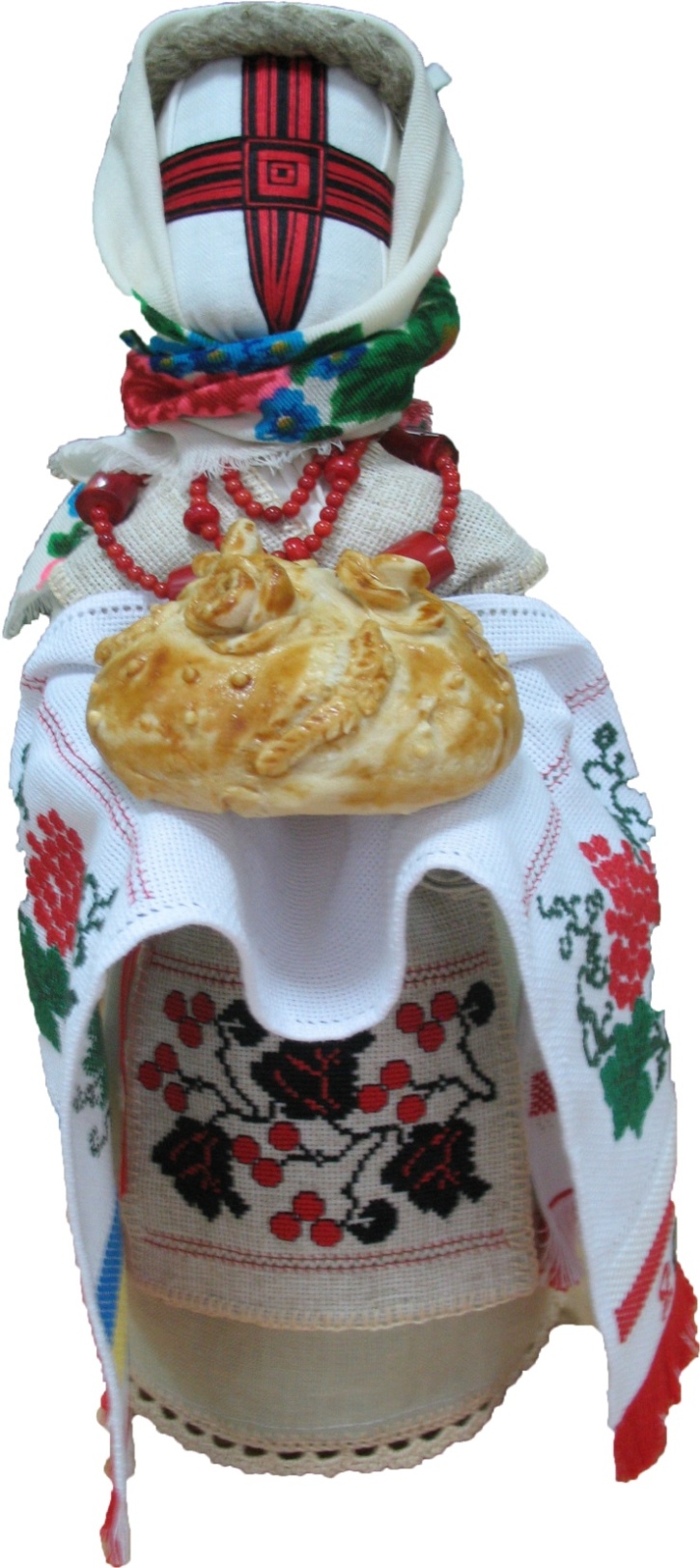 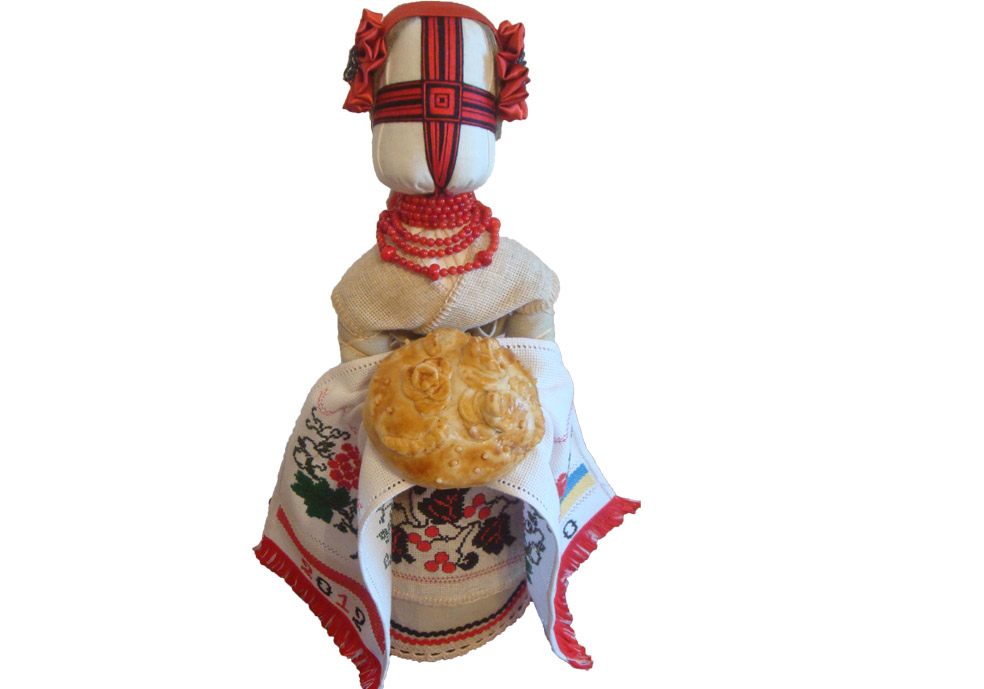 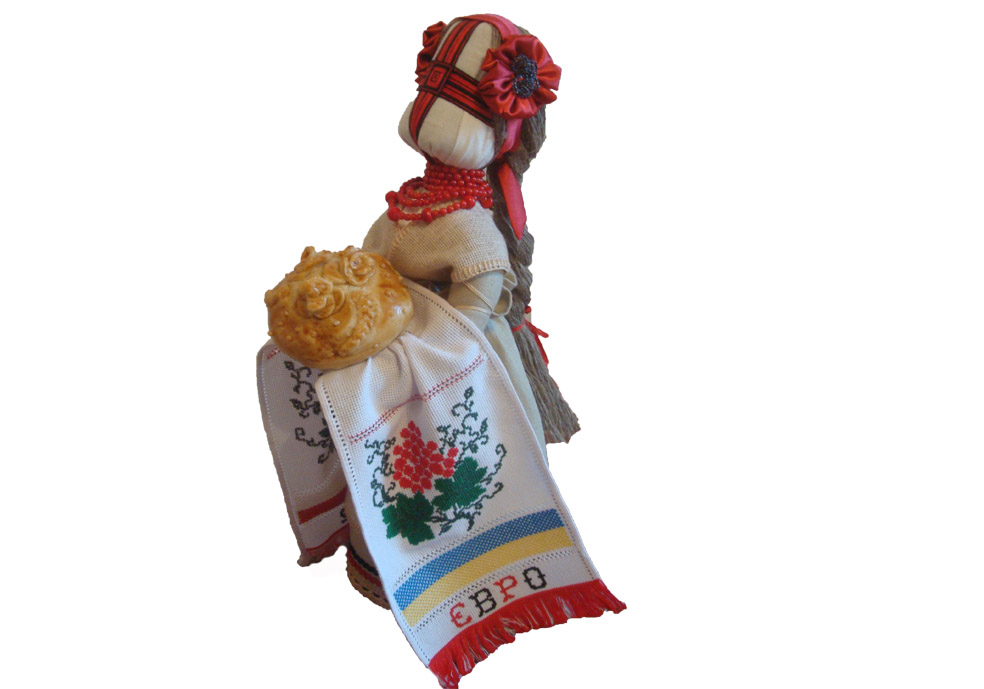 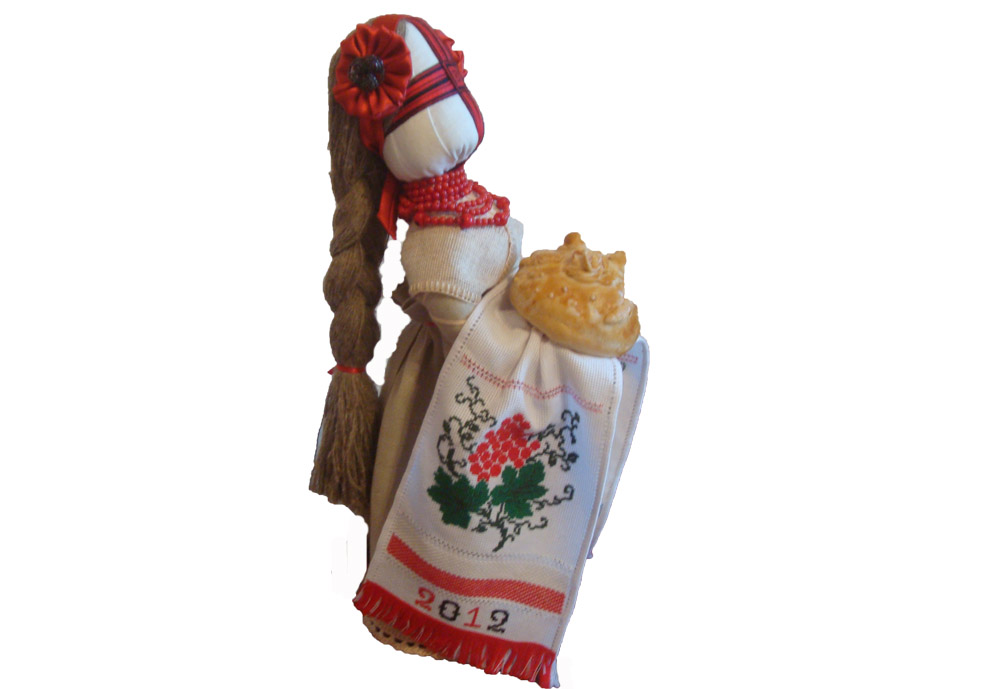 Тож обов'язково завітайте і сувеніра придбайте!
Подію, яка відбудеться в 2012
Європейців щиро ми вітаємо Короваєм всіх гостей стрічаємоА щоб Україну нашу пам’яталиМи сувеніри Вам приготували.Є оберегів в нас багато І зможете Ви їх придбатиА я Вам берегиню пропануюБо я з Катрусею ніколи не сумую.
Вся Україна чекає з радістю
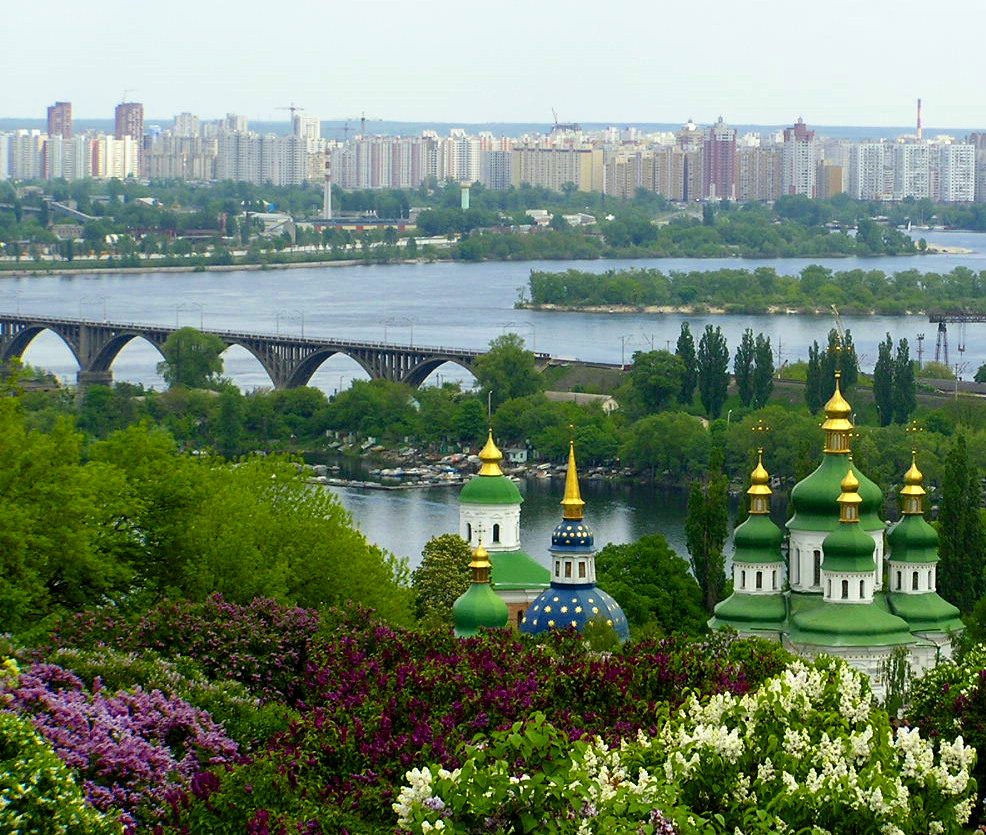 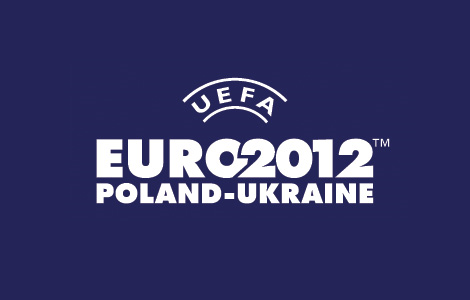 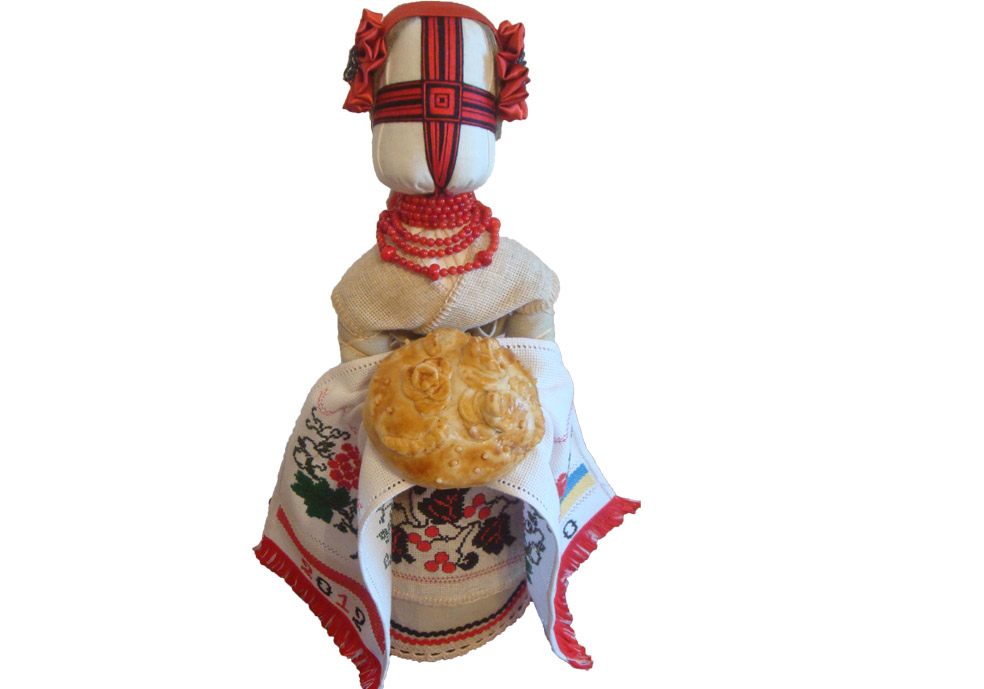 Реклама
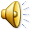 Ласкаво просимо в Україну
Добро пожаловать в Украину
Welcome in Ukraine
Witamy na Ukrainę
Willkommen in die Ukraine
Bienvinidos  in Ucrania
Bienvenu a L’Ukraine